MANGALA OYUNU
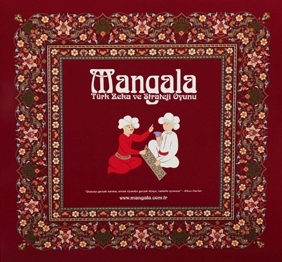 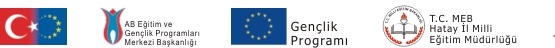 «MANGALA OYUNU» Tanıtımı
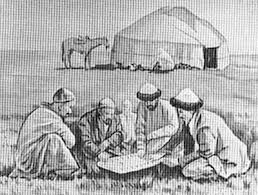 MANGALANIN TARİHÇESİ
Eski Türk medeniyetlerinde çok sevilen "Mangala" isimli oyun Sakalar, Hunlar ve Göktürkler döneminde oynandığı bilinmektedir.
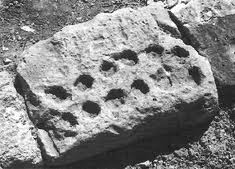 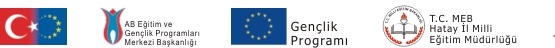 MANGALA OYUNU
Mangala  takımında altışar adet olmak üzere on iki küçük kuyu ve her oyuncunun taşlarını toplayacağı birer büyük hazine kuyusu bulunmaktadır. Mangala Oyunu 48 taş ile oynanır.
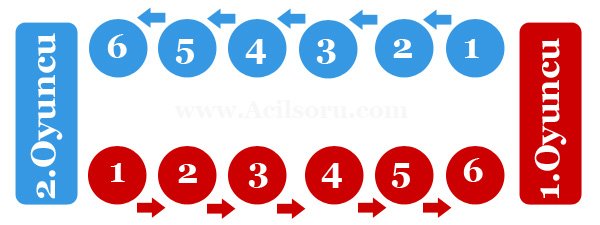 MANGALANIN KAZANDIRDIKLARI
1-Stratejikdavranma
2-Uyanıklık,
3-Öncedengörme
4-Esneklik
5-Direnme
6-Bellekte tutma
7-Sosyalleşme kazandırır.
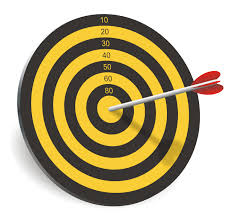 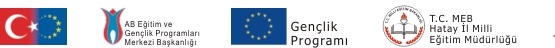 MANGALANIN YAYGINLAŞTIRILMASI
Milli Eğitim Bakanlığı
    Tarafından Mangala’nın yaygınlaştırılması için Tüm İllerden pilot okullar belirlenmiştir.
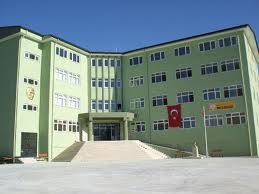 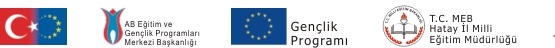 EĞİTİMLER
Pilot okullarda uygulandıktan sonra diğer okullara yaygınlaştırılması için Mangala Eğitim Kursları açılacaktır.
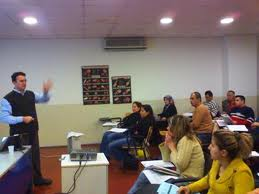 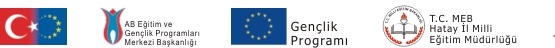